22.09.14
Наибольший
общий
делитель
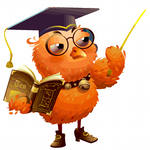 Ученики купили на день Учителя
54 роз и 36 гвоздик.
Какое наибольшее число 
букетов могут 
они составить?
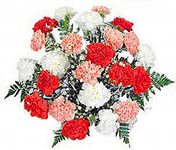 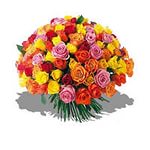 Решение
Найдем все делители чисел 54 и 36
        
        делится на

        делится на
54
1, 2, 3, 6, 9, 18, 27, 54
36
1, 2, 3, 4, 6, 9, 18, 36
Общими делителями являются числа:
1, 2, 3, 6, 9, 18
Значит из купленных цветов можно составить 1, 2, 3, 6, 9  или  18  букетов
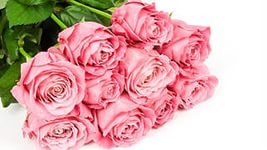 Наибольшее количество
 букетов – 18
Найдем наибольший общий
 делитель чисел
 54 и 36 другим способом
Разложим числа на простые множители:
54 = 2∙3·3·3
36 = 2∙2·З·3
Вычеркнем из разложения первого числа множители, которых нет в разложении второго.
Оставшиеся множители перемножим
НОД(54, 36) =  2 · 3 · 3 = 18
Найдем наибольший общий
 делитель чисел  24 и 45
Разложим числа на простые множители:
24 = 2∙2·2·3
45 = 3∙3·5
Вычеркнем из разложения первого числа множители, которых нет в разложении второго.
Оставшиеся множители перемножим
НОД(24, 45) = 3
Найти наибольший общий
 делитель чисел
 28 и 36
Разложим числа на простые множители:
28 = 2∙2·7
36 = 2∙2·З·3
Вычеркнем из разложения первого числа множители, которых нет в разложении второго.
Оставшиеся множители перемножим
НОД(28, 36) =  2 · 2 = 4
Найдем наибольший общий
 делитель чисел  25 и 44
Разложим числа на простые множители:
25 = 5∙5
44 = 2∙2·11
Вычеркнем из разложения первого числа множители, которых нет в разложении второго.
Оставшиеся множители перемножим
НОД(25, 44) =  1
Числа, наибольший общий делитель которых равен 1, называются взаимно простыми
Найдем наибольший общий
 делитель чисел  16 , 18  и 30
Вычеркнем из разложения первого числа множители, которых нет в разложении второго и третьего
Оставшиеся множители перемножим
НОД(16, 18, 30) =  2
ДОМА:  Н.Я. Виленкин стр.24 п.6  № 146
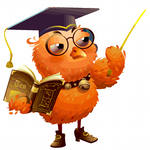